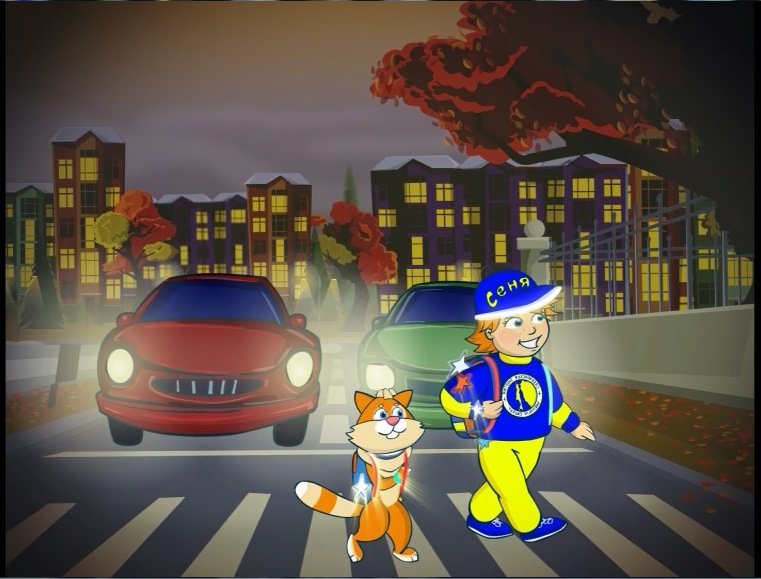 « Если вышел в путь,ты про фликер не забудь!»
Старшая группа
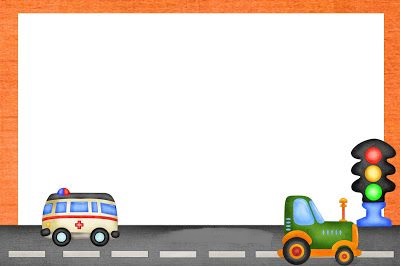 Цель: Познакомить детей светоотражателями.
Задачи:
-сформировать у детей элементарные знания о светоотражающих элементах;                                                                                                                                          - расширить знания детей о правилах дорожного движения и безопасного поведения на улицах городах;
-воспитывать дисциплинированность и ответственность за свою безопасность, и безопасность окружающих.
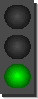 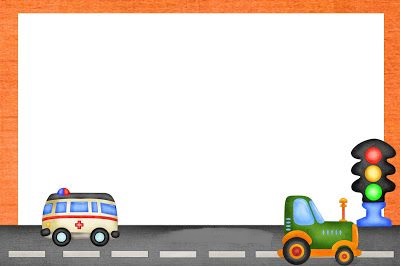 Фликер – это световозвращающий знак, который может спасти пешехода на дороге. Обеспечивая видимость в условиях недостаточной освещенности, светоотражатель становится практически единственным способом обозначить себя на проезжей части.
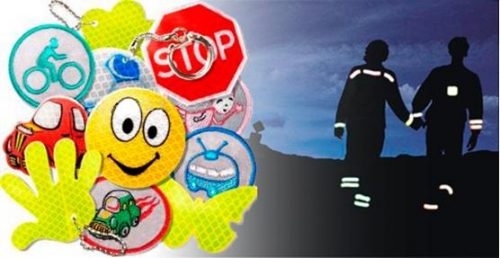 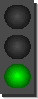 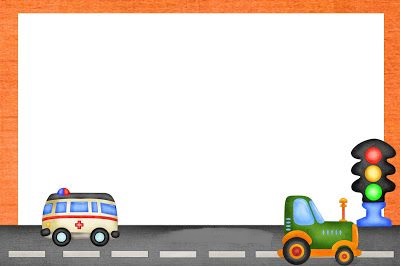 Световозвращающими элементами могут служить маленькие брелки, значки или шевроны, покрытые отражающим свет материалом. Они работают по принципу дорожных знаков: на брелок наклеен специальный материал, который возвращает свет к источнику.
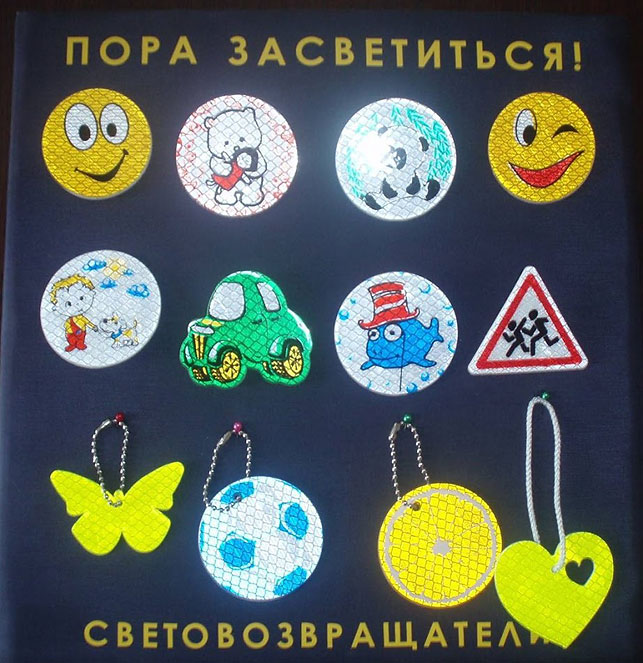 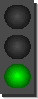 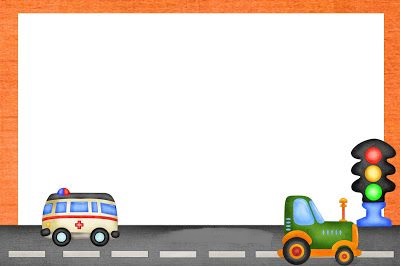 При езде с ближним светом расстояние, при котором можно заметить пешехода, равно 25-30 метров, а если у человека есть фликер, то оно увеличивается до 130-140 метров. Водитель, едущий в машине с включённым дальним светом, может увидеть фликер с расстояния 400 метров.
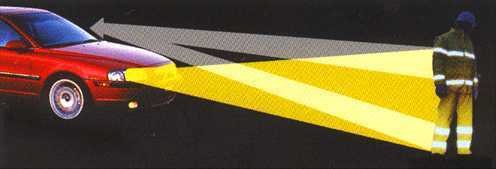 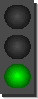 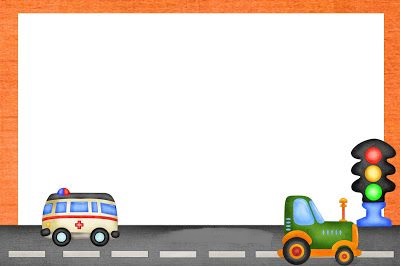 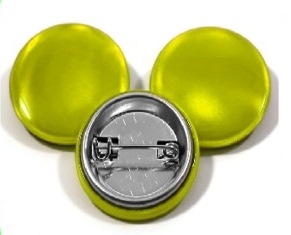 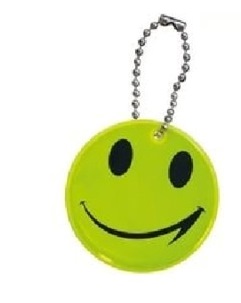 - Фликер-значок. Можно быстро прикрепить к одежде, сумке, обуви.                                                                                                            
- Фликер-подвеска. Имеет в комплекте шнурок, можно повесить на грудь. 
- Фликер-брелок. Удобно повесить на рюкзак, велосипед, самокат. 
- Фликер-браслет. Есть возможность носить не только на руке, но и прикрепив на ручку сумки. 
- Фликер-наклейка. Очень удобно, наклеил и забыл.
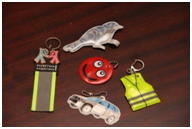 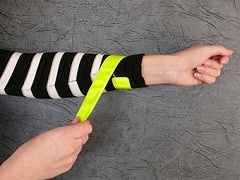 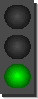 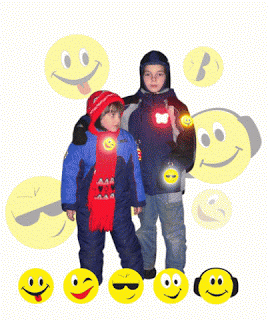 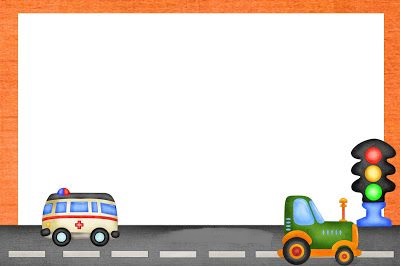 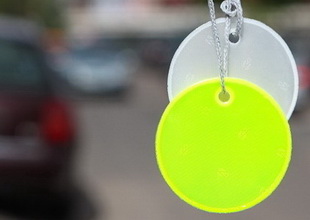 Сотрудники дорожной полиции советуют покупать фликеры только белого или лимонного цветов. Именно они имеют наиболее оптимальную световозвращаемость.
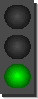 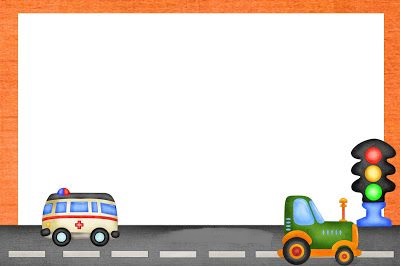 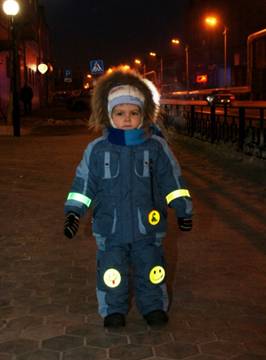 Светоотражатели для пешеходов обязательны, чем больше фликеров, тем лучше. Поэтому инспекторы рекомендуют в черте города обозначать себя световозвращающими элементами на левой и правой руках, прикрепить по одному фликеру на ремень и сзади на рюкзак. На пешеходе должно находится 4 фликера.
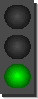 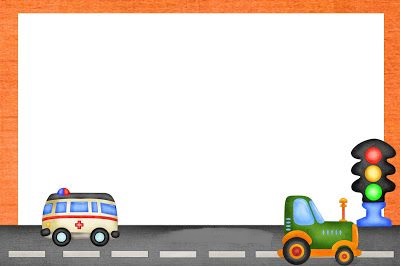 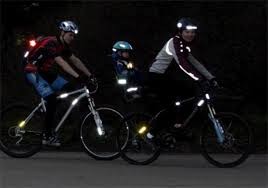 Что касается жителей сельской местности или велосипедистов, то в идеале у них должен быть жилет со световозвращающими полосами. Защитить себя на дороге стоит по сравнению со стоимостью жизни и здоровья очень немного.
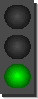 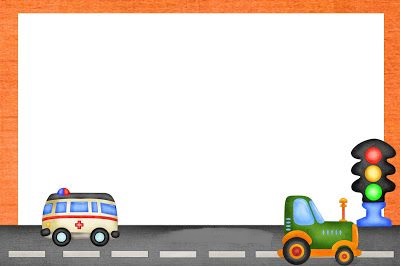 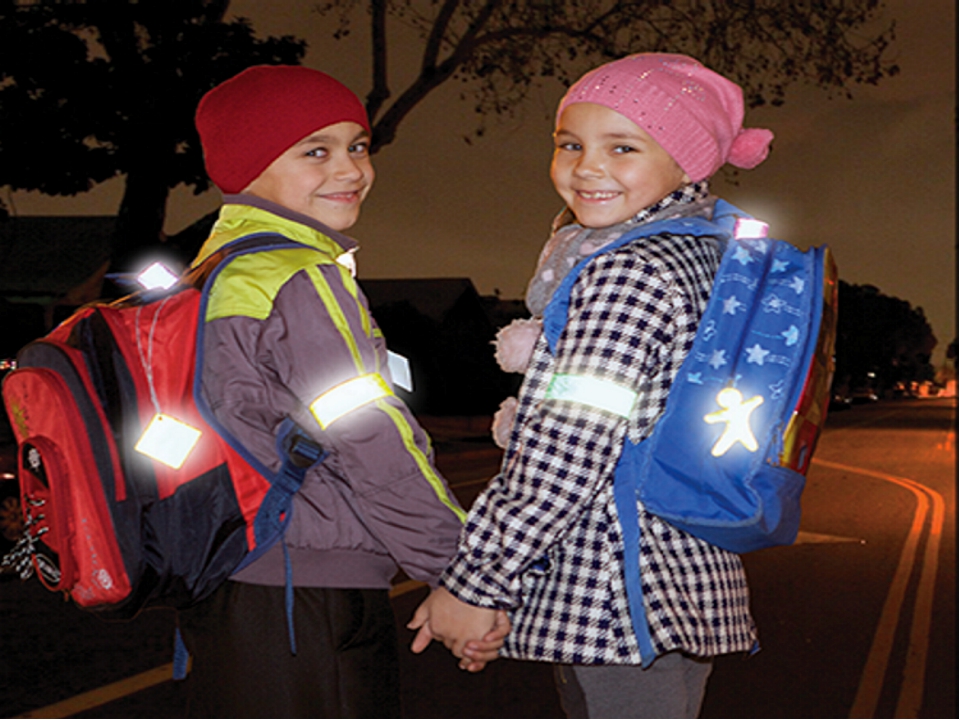 Что блестит так и сверкает словно искорка огня?                                                               Это фликер мой сияет на одежде у меня!                                                                   Фликер – мой телохранитель, я малыш но не боюсь,                                                                 Ведь теперь любой водитель видит, где я нахожусь!
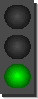 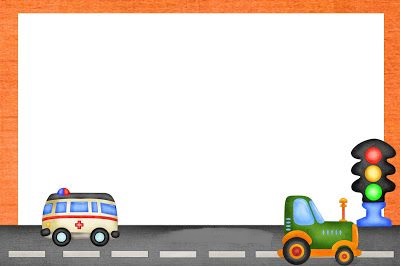 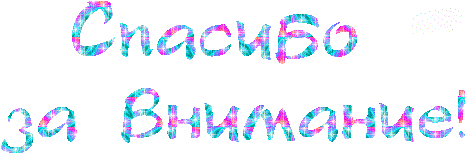 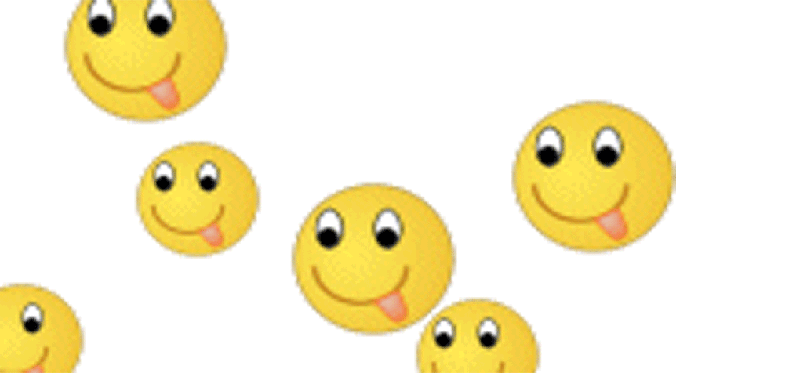 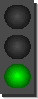